Majčina dušica
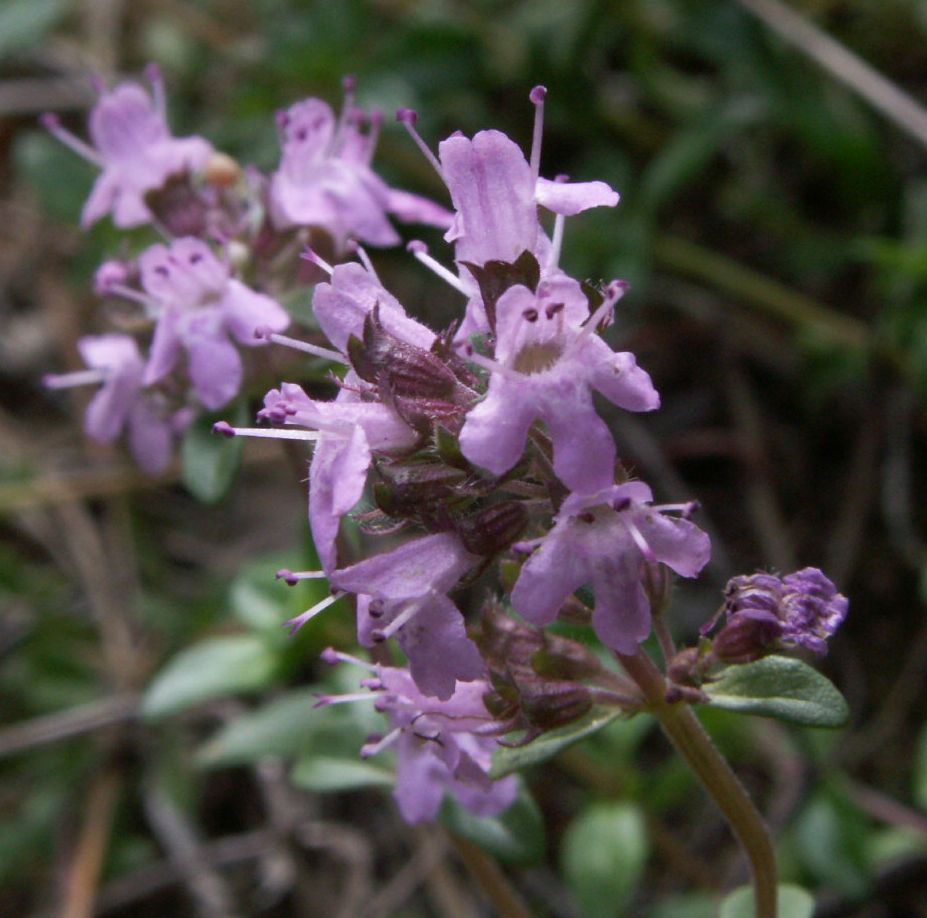 Osnovni podaci
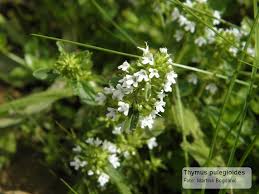 grmasta biljka

30 cm visoka

višegodišnja 

zeljasta

bijela

ljubičasta
Opis
puzeći grmić 

brojni izdanci, vriježe

uski,  zeleni,  dlačice…  listovi

uspravne, sitne grančice

sitni,  svijetlocrveni  cvjetovi
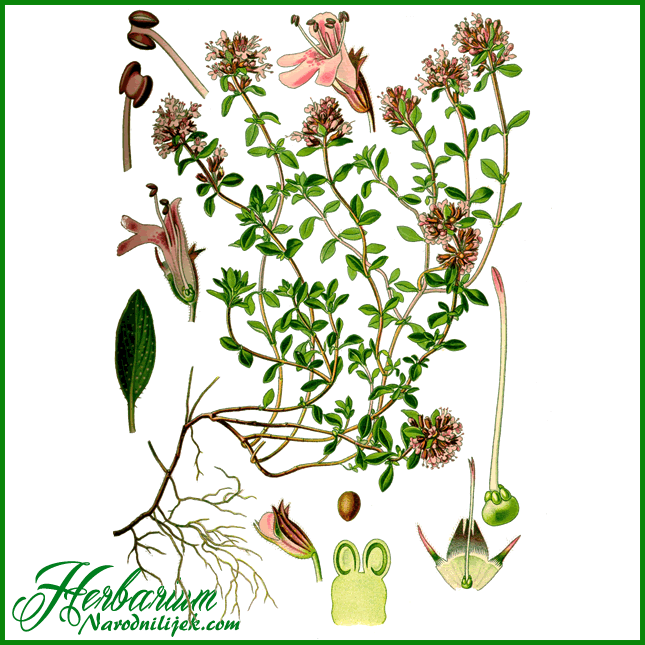 Drugi nazivi
dušica
vrisak
divlji bosiljak
amjanika
materinka
papric
 bukovica
vreskovina
oponak
čabrac
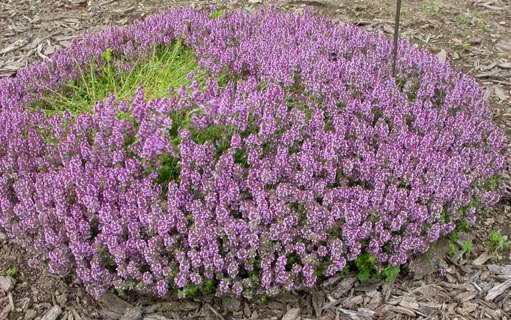 Oprašivanje i staništa
vole je pčele 
voli sunce
sunčana i  suha st.
------Rasprostranjenost----
Hrvatska: livada, pašnjaci,
kamen i šume
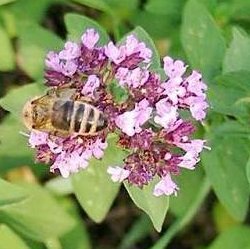 Karakteristike
mirisna esencijalnih ulja
laki aromatični miris
ljekovita
pomoć u hladnim danima
protiv virusa
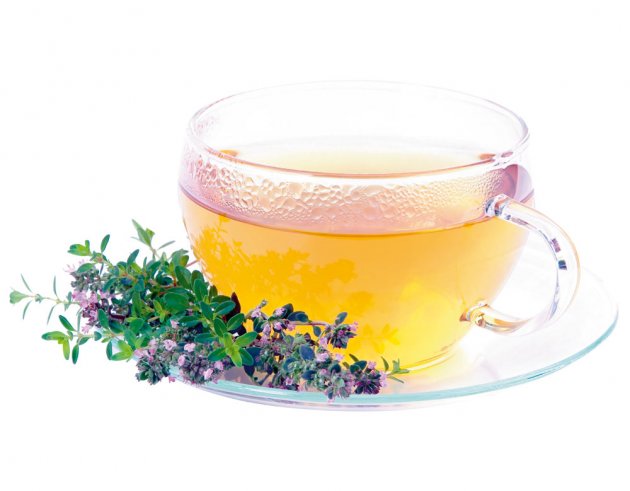 Ljekovitost
sve osim korijena

osušena

čaj, med …
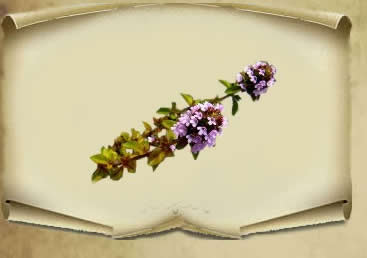 Hvala na pažnji!
Literatura: 
Mozaik knjiga:  Sve o ljekovitim i                
                             začinskim biljkama


Pripremio: Dorian Prelčec, 8.b